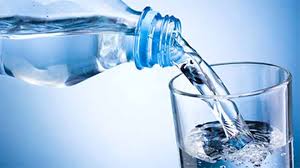 আজকের পাঠে সবাইকে স্বাগতম।
পরিচিতি
উপস্থাপনায়
পাঠ পরিচিতি
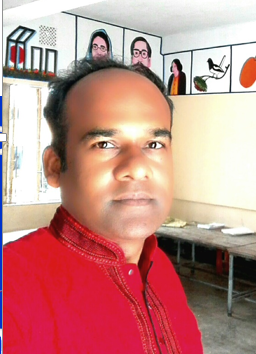 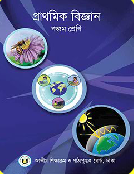 শ্রেণিঃ ৫ম
বিষয়ঃ প্রাথমিক বিজ্ঞান
অধ্যায়ঃ ৩য় (জীবনের জন্য পানি)
পাঠঃ পানি দূষণ
সময়ঃ 4০ মিনিট
মোঃ কাওছার মিয়া
সহকারি শিক্ষক
৭৪ নং খাড়াকান্দি সঃ প্রাঃ বিদ্যালয়।
শিবচর, মাদারিপুর।
 kowsarahmed1980@gmail.com
কাওছার আহমেদ
০১৭১৫-০০৯৫২৪
1৬/০1/২০20
নদীতে আবর্জনা ফেলার কারণে পানি দূষিত হচ্ছে।
ছবিতে আমরা কী কী দেখতে পাচ্ছি?
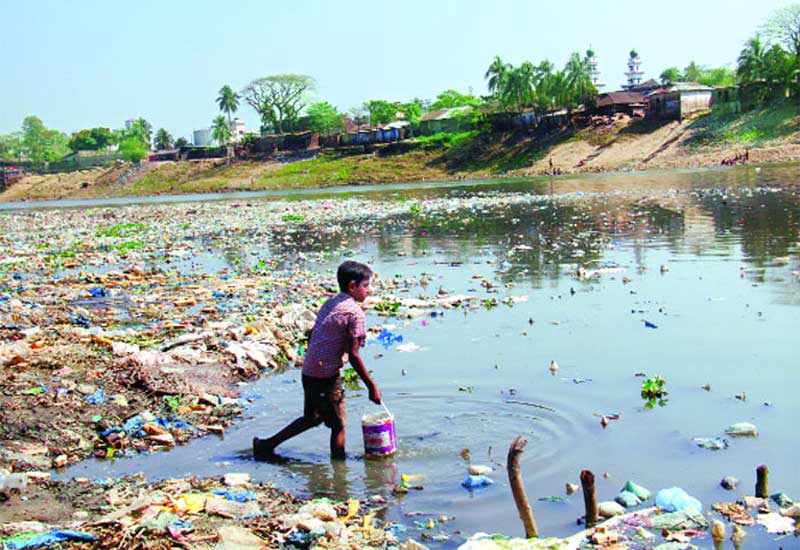 আজকের পাঠ
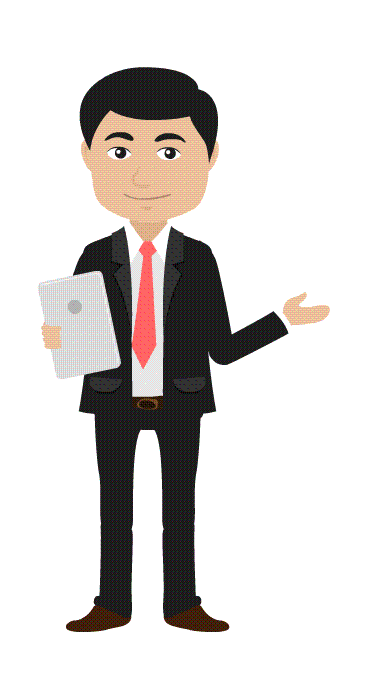 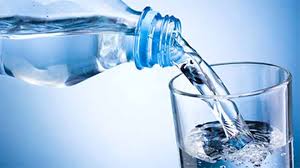 পানি দূষণ
শিখনফল
৩.৪.১ পানি দূষণের কারণগুলো বলতে পারবে।
৩.৩.১ মানুষের জীবনে পানি দূষণের ফলাফল বা প্রভাব ব্যাখ্যা করতে পারবে।
৩.৪.২ পানি দূষণ প্রতিরোধে প্রয়োজনীয় পদক্ষেপ শনাক্ত করতে পারবে।
ছবিতে আমরা কী কী দেখতে পাচ্ছি?
এগুলো হচ্ছে পানি দূষণের কারণ
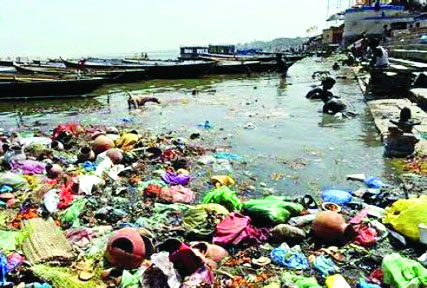 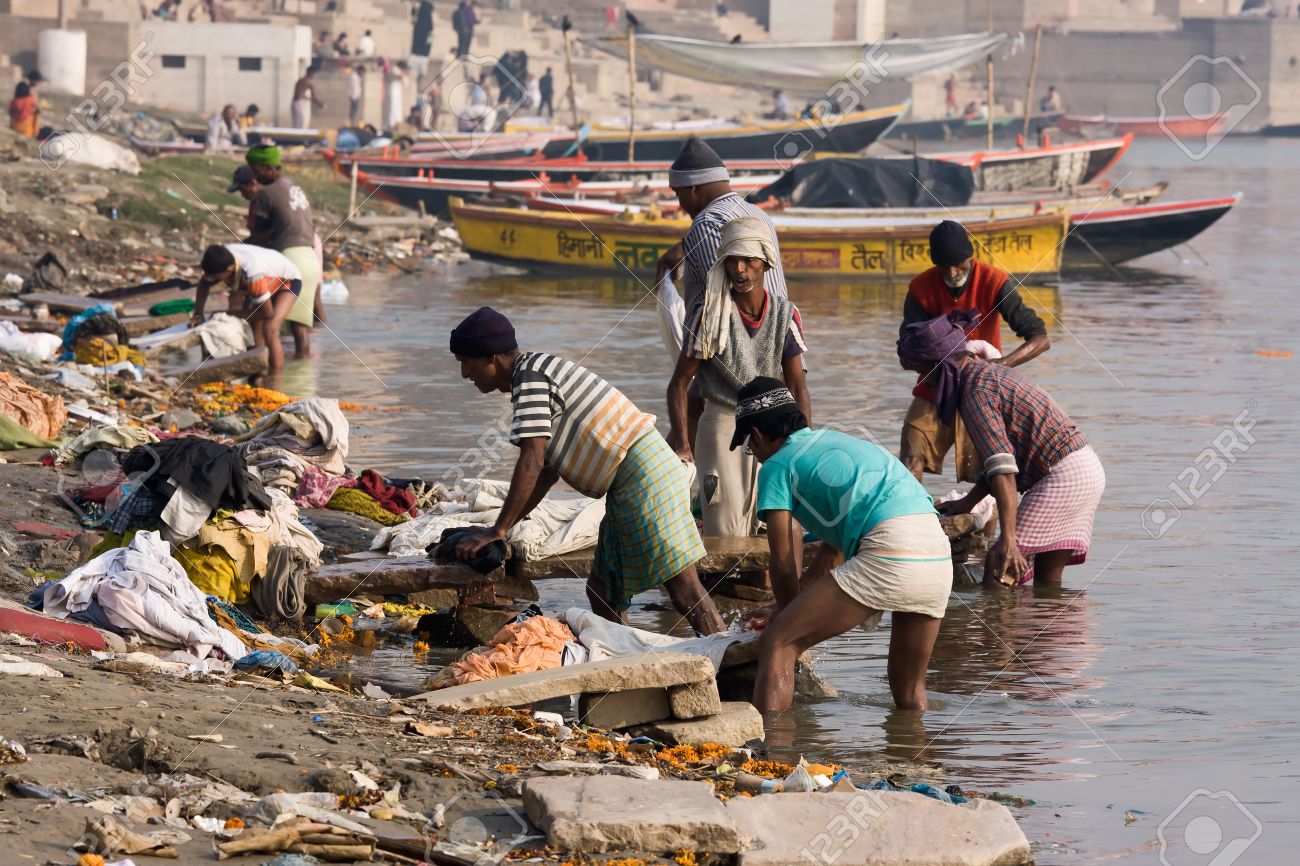 পানিতে কাপড়চোপড় ধোয়া
গৃহস্থালির বর্জ্য পানিতে ফেলা
ছবিতে আমরা কী কী দেখতে পাচ্ছি?
এগুলো হচ্ছে পানি দূষণের কারণ
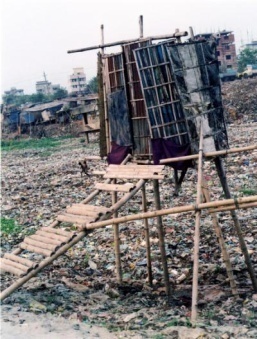 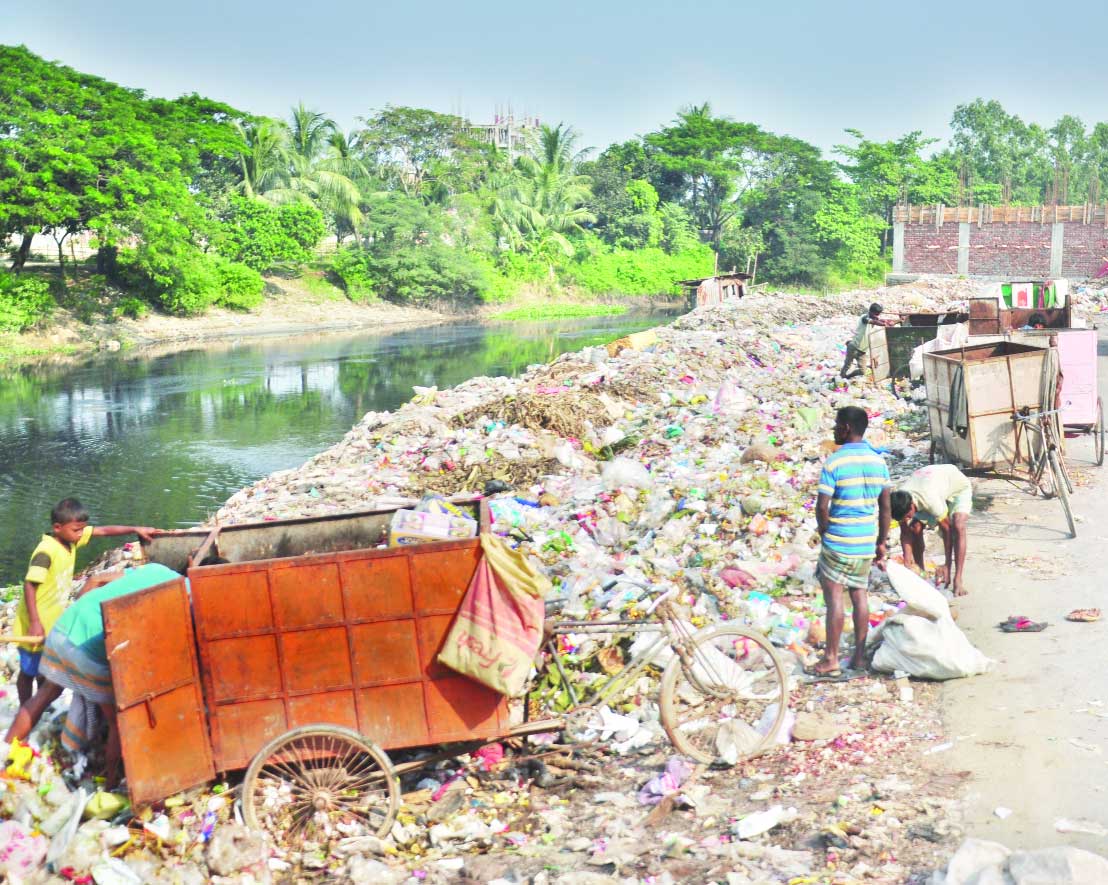 পানিতে ময়লা ফেলা
পানির উপর পায়খানা
ছবিতে আমরা কী কী দেখতে পাচ্ছি?
এগুলো হচ্ছে পানি দূষণের কারণ
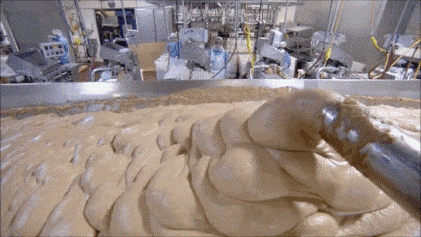 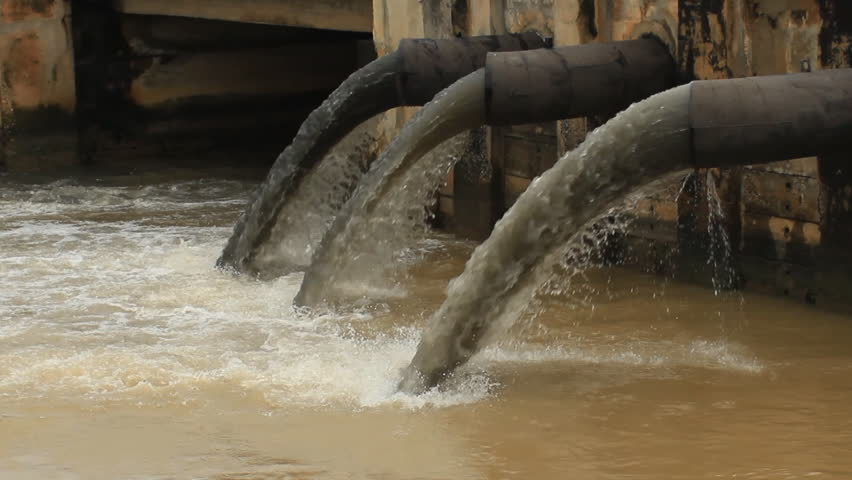 কল কারখানার দূষিত পানি
কল কারখানার রাসায়নিক পদার্থ
একক কাজ
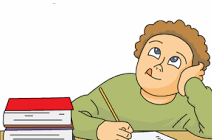 পানি দূষণের দু’টি কারণ লিখ।
ছবিতে আমরা কী কী দেখতে পাচ্ছি?
এগুলো পানি দূষণের প্রভাবে হয়ে থাকে
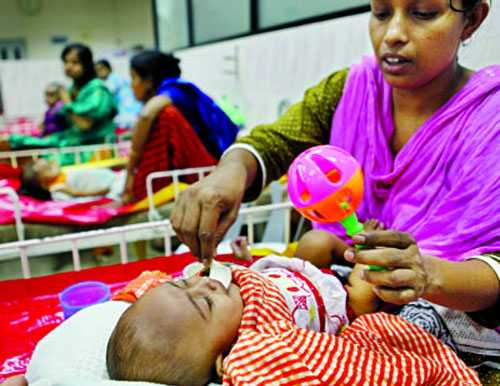 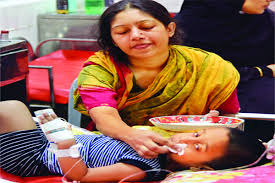 ডায়রিয়া
কলেরা
ছবিতে আমরা কী কী দেখতে পাচ্ছি?
এগুলো পানি দূষণের প্রভাবে হয়ে থাকে
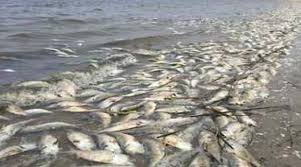 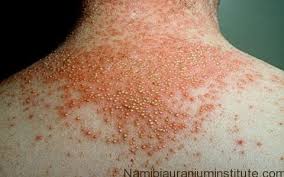 চর্মরোগ
জলজ প্রাণী মারা যায়
জোড়ায় কাজ
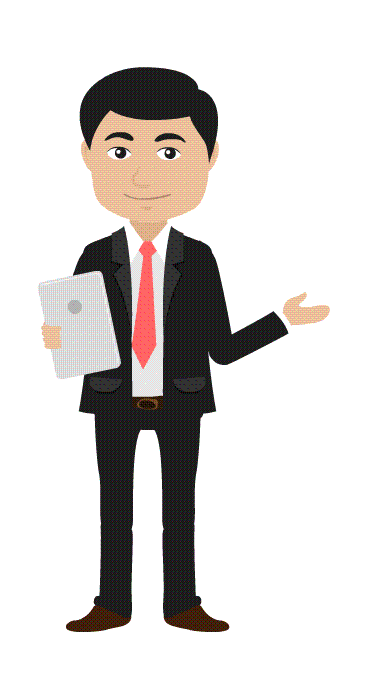 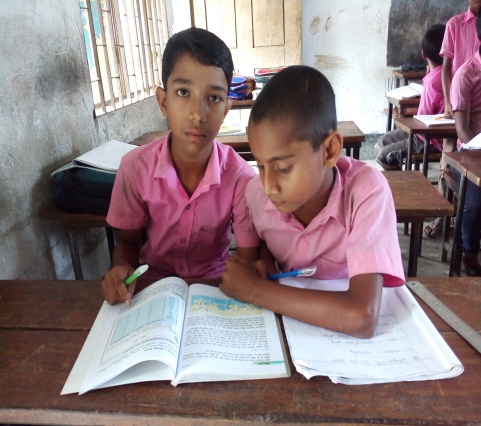 পানি দূষণের তিনটি প্রভাব লিখ।
আমরা কী কী উপায়ে পানি দূষণ প্রতিরোধ করতে পারি ?
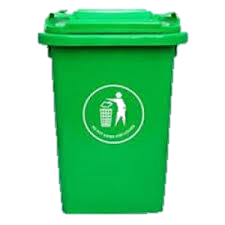 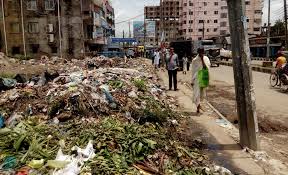 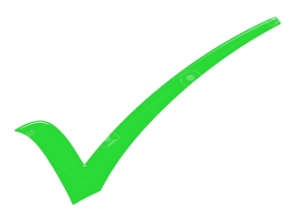 যেখানে সেখানে ময়লা না ফেলে নির্দিষ্ট স্থানে ফেলে।
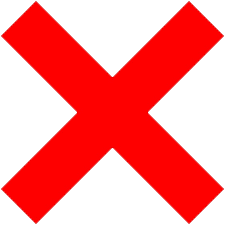 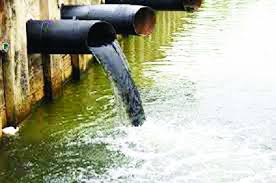 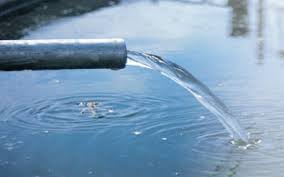 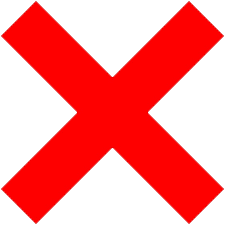 কল-কারখানার দূষিত পানি পরিশোধন করে।
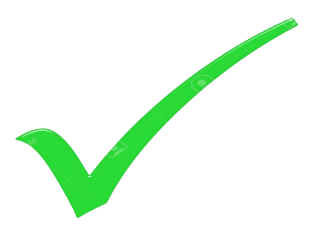 আমরা কী কী উপায়ে পানি দূষণ প্রতিরোধ করতে পারি?
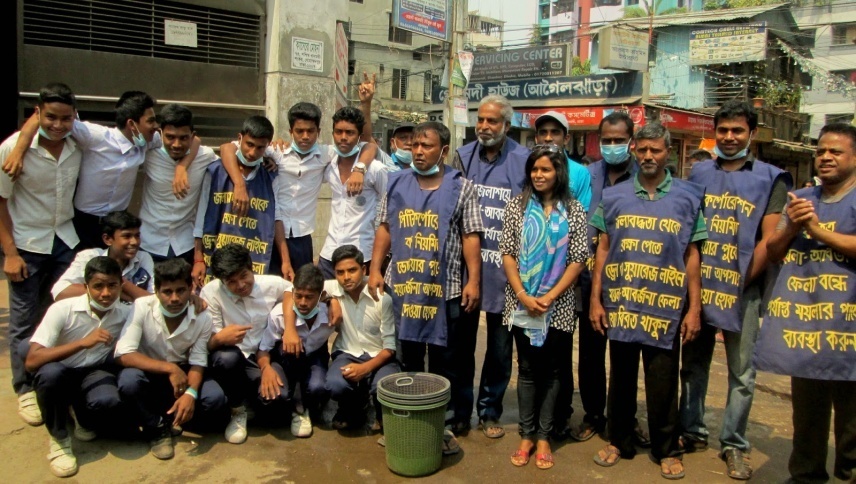 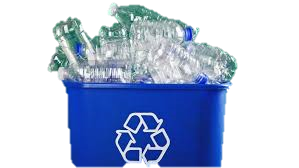 প্রচার-প্রচারণা চালিয়ে
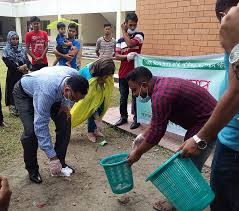 রিসাইকেল করে
জনসচেতনতা সৃষ্টি করে
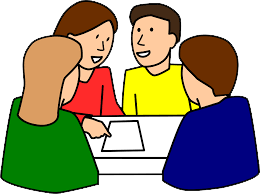 দলগত কাজ
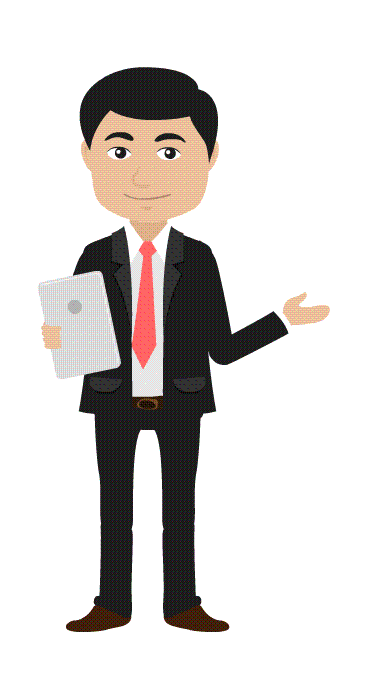 আমরা কী কী উপায়ে পানি দূষণ প্রতিরোধ করতে পারি? আলোচনা করে খাতায় লিখি।
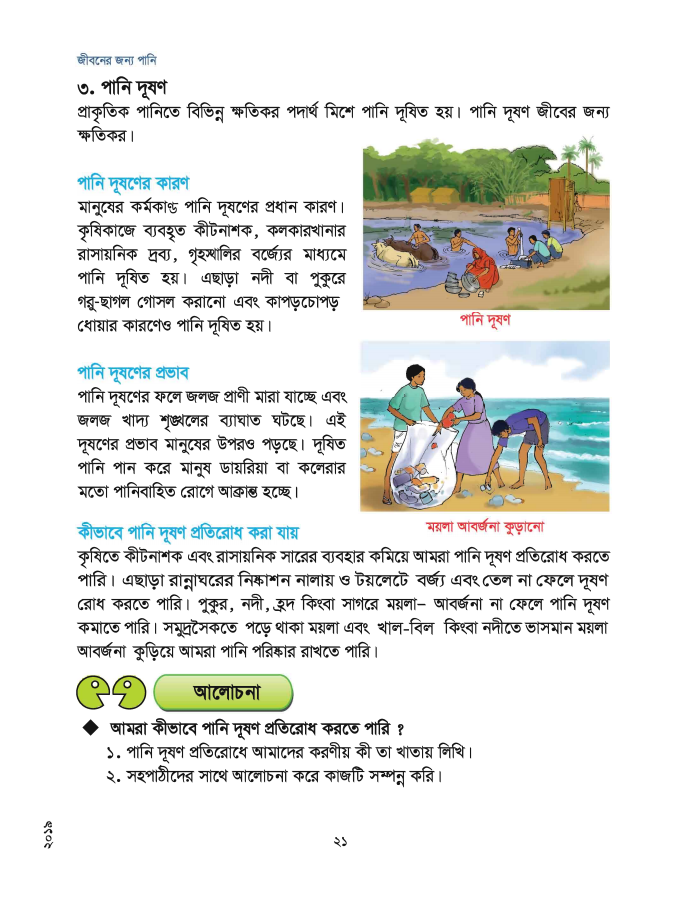 পাঠ্য বই সংযোগ
তোমার প্রাথমিক বিজ্ঞান বইয়ের  ২১ নং পৃষ্ঠা খুলে মনযোগ সহকারে পড়।
মূল্যায়ন
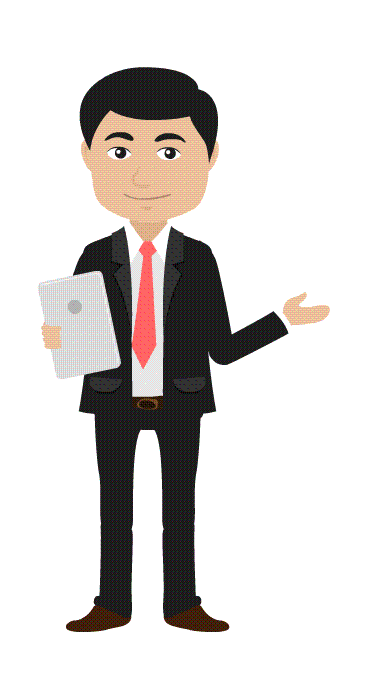 ১। পানি দূষণের একটি উৎস লিখ?
২। একটি পানিবাহিত রোগের নাম লেখ?
৩। জলজ খাদ্য শৃঙ্খলের ব্যাঘাত ঘটে কীসের দূষণে?
৪। পানি দূষণের  তিনটি  কারণ লিখ?
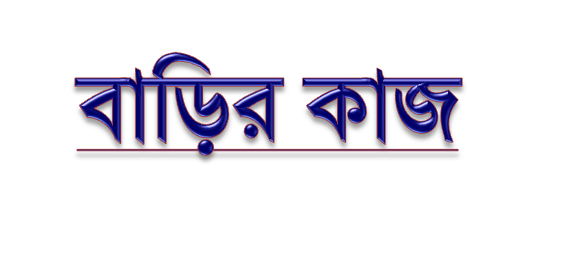 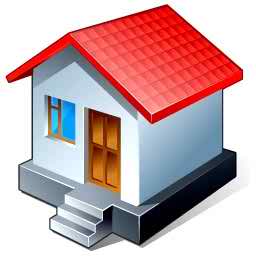 পানি দূষণের ৫ টি ক্ষতিকর প্রভাব লিখে আনবে।
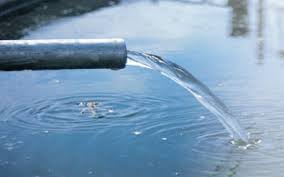 আজকের পাঠ এখানেই শেষ। সকলকে ধন্যবাদ।